«Обучение воспитанников основам безопасной работы в сети Интернет»
Из опыта работы
Значение использования ИКТ в процессе развития дошкольников
Значение использования ИКТ в процессе развития дошкольников
В условиях современного развития общества и производства невозможно себе представить мир без информационных ресурсов, не менее значимых, чем материальные, энергетические и трудовые. 
   На сегодня информационные технологии значительно расширяют возможности родителей, педагогов и специалистов в сфере раннего обучения. Возможности использования современного компьютера позволяют наиболее полно и успешно реализовать развитие способностей ребенка.
необходимо внедрять информационные технологии.
Способность компьютера воспроизводить информацию одновременно в виде текста, графического изображения, звука, речи, видео, запоминать и с огромной скоростью обрабатывать данные позволяет специалистам создавать для воспитанников новые средства деятельности, которые принципиально отличаются от всех существующих игр и игрушек. Все это предъявляет качественно новые требования и к дошкольному воспитанию - первому звену непрерывного образования, одна из главных задач которого - заложить потенциал обогащенного развития личности ребенка.
Области применения ИКТ для развития дошкольников
1. Опосредованное обучение и развитие
Использование Интернет-ресурсов позволяет сделать образовательный процесс для старших дошкольников информационно емким, зрелищным, комфортным.
Поисковые системы сети Интернет предоставляют педагогам возможность найти практически любой материал по вопросам раннего развития и обучения и любые фотографии и иллюстрации для образовательной деятельности.
2. Непосредственное обучение.
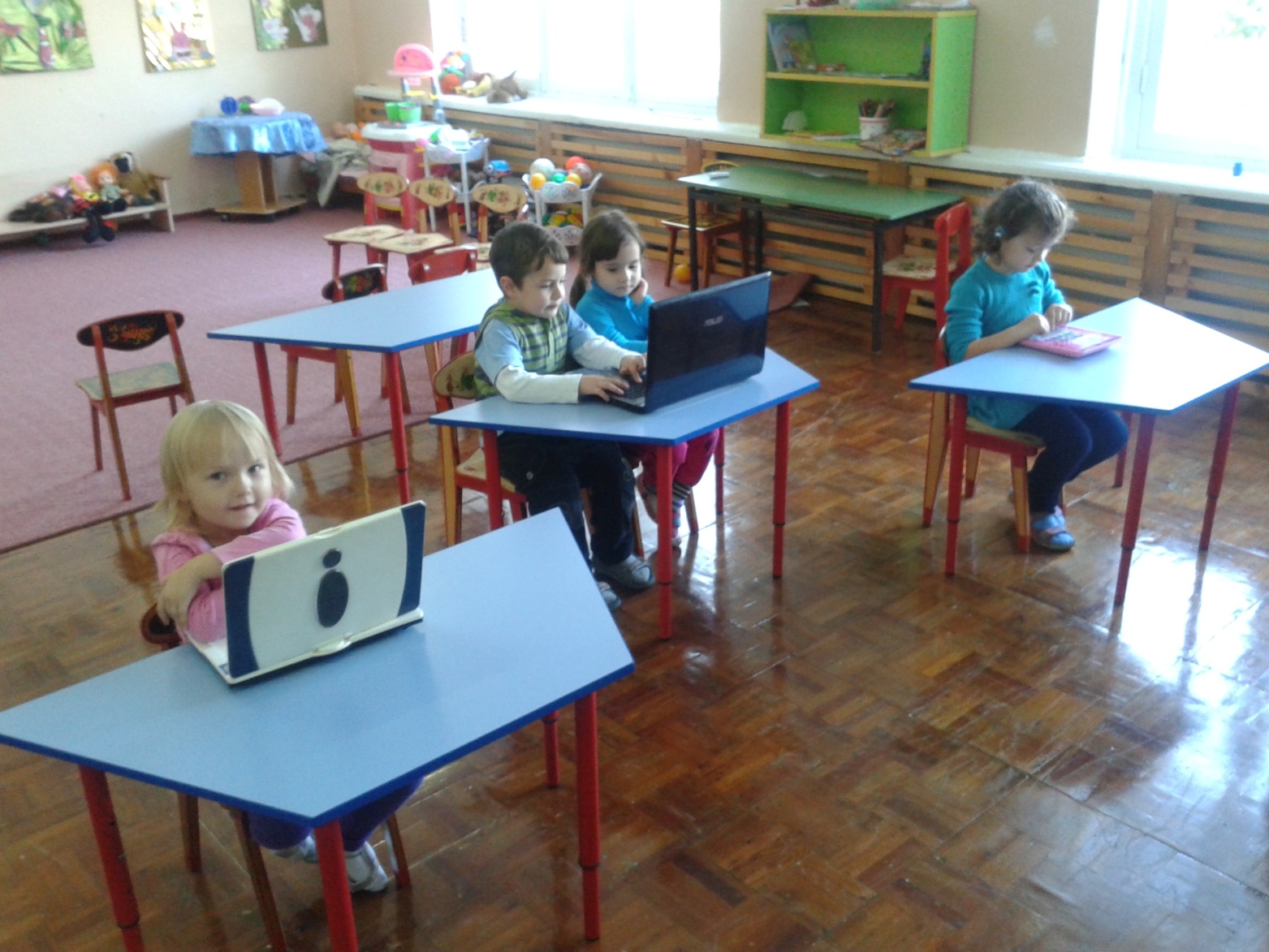 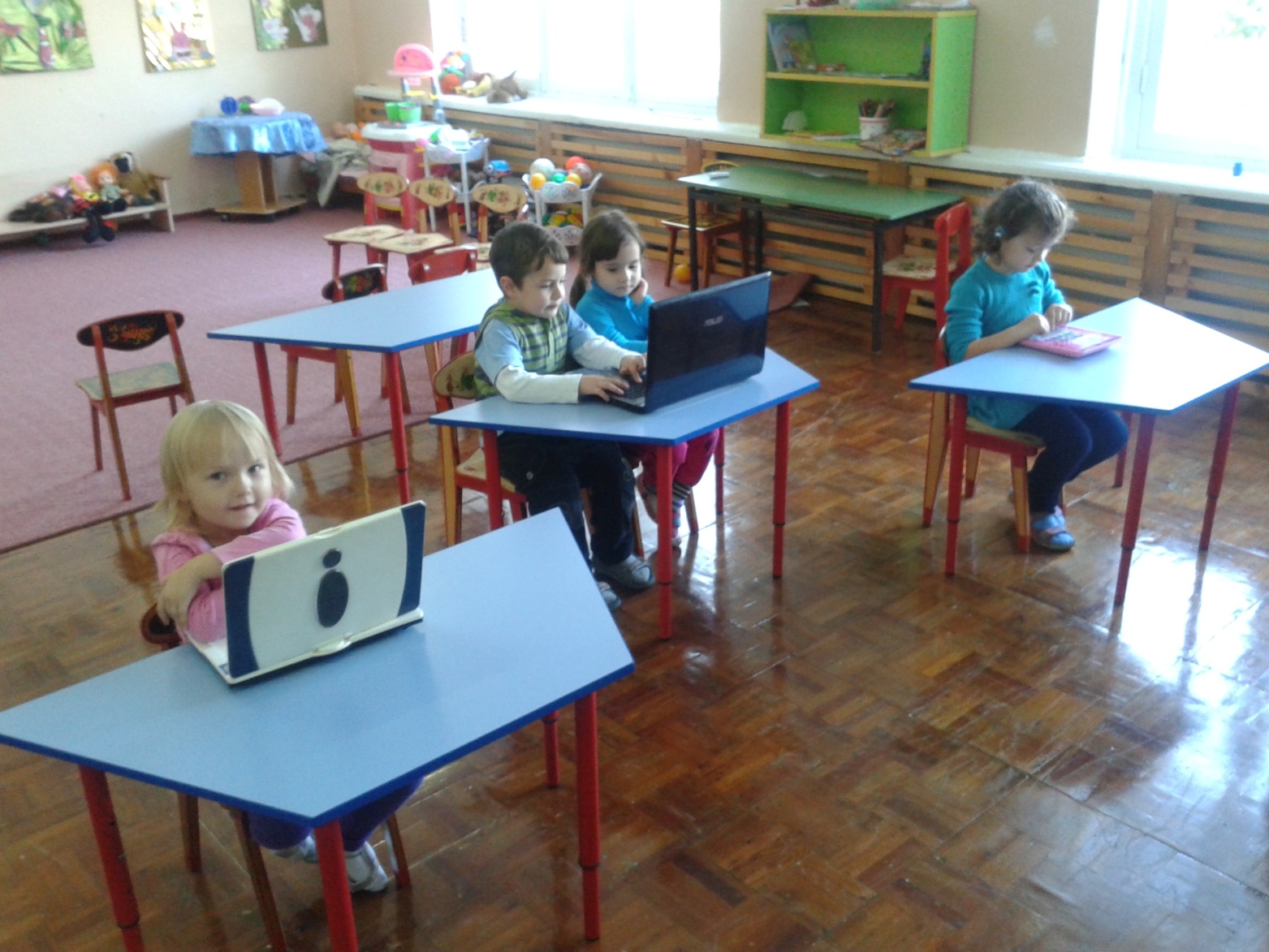 а) Использование развивающих компьютерных программ
Использование таких программ позволяет не только обогащать знания, использовать компьютер для более полного ознакомления с предметами и явлениями, находящимися за пределами собственного опыта ребенка, но и повышать креативность ребенка; умение оперировать символами на экране монитора способствует оптимизации перехода от наглядно-образного к абстрактному мышлению; использование творческих и режиссерских игр создает дополнительную мотивацию при формировании учебной деятельности; индивидуальная работа с компьютером увеличивает число ситуаций, решить которые ребенок может самостоятельно.
Для развития дошкольников можно использовать серию программ "Несерьезные уроки", выпускаемую фирмой "Новый диск".
Но на сегодня, к сожалению, существует недостаточное количество хороших компьютерных программ, которые предназначены для детей данного возраста.
Компьютеры стремительно внедряются в человеческую жизнь, занимая место, как в учёбе, работе и  быту, а мы уже отчётливо осознаём, насколько мы зависим от компьютера. Возраст, в котором человек начинает работать с Интернет, становится все моложе.
С одной стороны Интернет содержит массу плюсов для детей: помогает в выполнении школьных заданий, дистанционно обучаться, участвовать в Интернет – конкурсах, расширяет кругозор, экономит время.
С другой стороны, в сети большое количество  ресурсов, которые отнюдь не назовешь безопасными – особенно для детей, любопытных и вездесущих. Возникает проблема обеспечения безопасности детей в Интернете.
Актуальность вопроса безопасности
 дошкольников в сети Интернет
     Воспитание  грамотного и ответственного пользователя  сети  интернет, знакомство  дошкольников  с основными  правилами  безопасного  использования  интернета.
Задачи
1)Повышения уровня  знаний  воспитанников  о возможностях  использования  сети интернет:
получение интересной  и  полезной информации;
общение  и коммуникация;
возможности  для  обучения;
игровая  деятельность;
2) Повышение  уровня  знаний  воспитанников об  основных опасностях  при  использовании сети  интернет:
проникновение  вирусов и вредоносных  программ, заражение  компьютера, потеря данных;
агрессивное  общение и  оскорбления  от других  пользователей;
предоставление   личной  информации в интернете;
обман  и  мошенничество.
3)Усвоение воспитанниками  правил  безопасного  использования  интернета.
4)Повышения  уровня  осведомлённости  о  возможностях  решения  неприятных  и  опасных  ситуаций, возникающих  в  интернете.
5)Формирование  навыков  оценки опасных  ситуаций при  использовании  сети интернет.
6)Формирование  системы  действий и  способов  совладания  при  столкновении с  неприятными  и опасными  ситуациями.
б) Использование мультимедийных презентаций
Использование на занятиях мультимедийных
 презентаций позволяет построить
 учебно-воспитательный процесс
 на основе психологически корректных режимов
 функционирования внимания, памяти,
 мыследеятельности, гуманизации содержания
 обучения и педагогических взаимодействий,
 реконструкции процесса обучения и развития
 с позиций целостности.
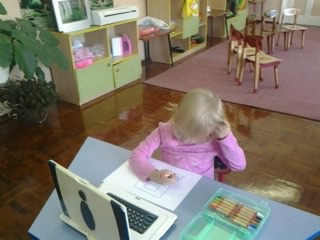 3. Сохранение здоровья воспитанников при работе с компьютером.
Говоря об использовании компьютера детьми раннего возраста, встает вопрос о сохранении здоровья и зрения. Разумно сделать ограничения занятий с ПК по времени, но непроизвольное внимание у детей данного возраста очень мало (10-15 минут), поэтому, как правило, дети не могут долго находиться за компьютером. Нормально развивающийся ребенок в этом возрасте двигается 70-80% времени бодрствования, поэтому пока вопрос о "засиживании" за компьютером не актуален.
4. Основные правила и рекомендации родителям по обеспечению безопасности детей в Интернете
·        Установите компьютер в помещении, используемом всеми членами семьи.
·        Внимательно относитесь к действиям ваших детей в Интернете.
·        Информируйте ребенка о возможностях и опасностях, которые несет в себе Интернет
·        Установите «родительский контроль»,антивирусные программы, бесплатное программное обеспечение «Интернет Цензор»( www.icensor.ru),NetPolice, KidGid и детские браузеры
·        Ограничьте время пребывания ребенка в сети.
·        Контролируйте входящие и выходящие сообщения электронной почты своего ребенка.
·        Постоянно повышайте уровень своей компьютерной грамотности.
·        Отвлекайте ребенка от компьютера.
Вывод
Итак, использование средств информационных технологий позволит сделать процесс обучения и развития ребенка раннего возраста достаточно простым и эффективным, освободит от рутинной ручной работы, откроет новые возможности раннего образования.
Но в связи с активным использованием Интернета, возникает необходимость формирования информационной культуры и безопасности. Это процесс длительный и сложный, но важный и необходимый. Интернет может быть как и всемирной энциклопедией, объединяющей информационные ресурсы во всем мире, так и территорией полной различных опасностей.
И наша задача как педагогов, так и родителей – формирование разносторонней интеллектуальной личности, высокий нравственный уровень которой будет гарантией ее информационной безопасности.